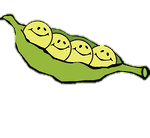 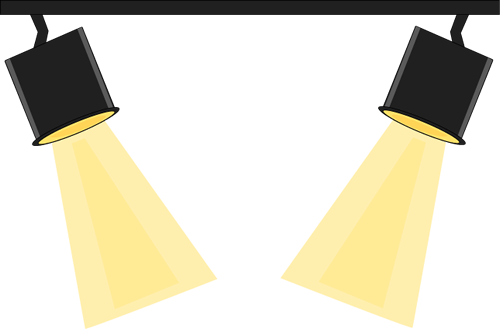 What is promenade theatre?
Gecko Youtube Channel
The next two schemes are:

Physical Theatre
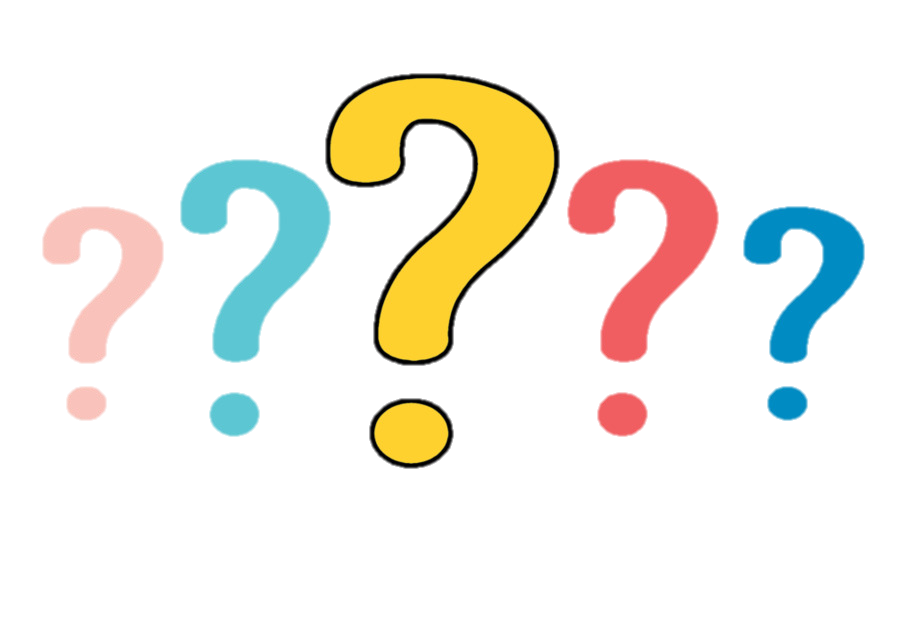 THE 4 P’S
PACE
PITCH
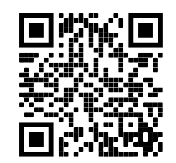 What are the constraints of ‘Theatre in The Round?’
What performance skills can we use to show emotion?
PAUSE
PROJECTION
New Skill/Technique         Retrieval
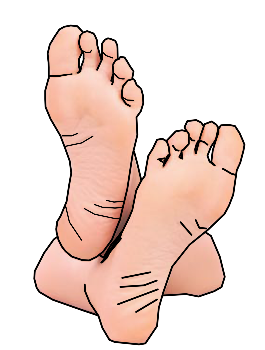 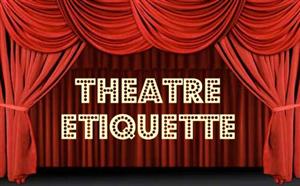 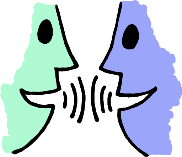 DO NOT talk/shout whilst watching a performance/show
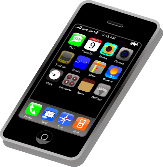 Turn OFF your phone
DO NOT put your feet up on the chair in front of you
DO NOT leave any rubbish behind
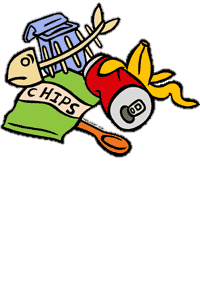 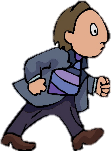 DO NOT get out of your seat unless you have asked a member of staff
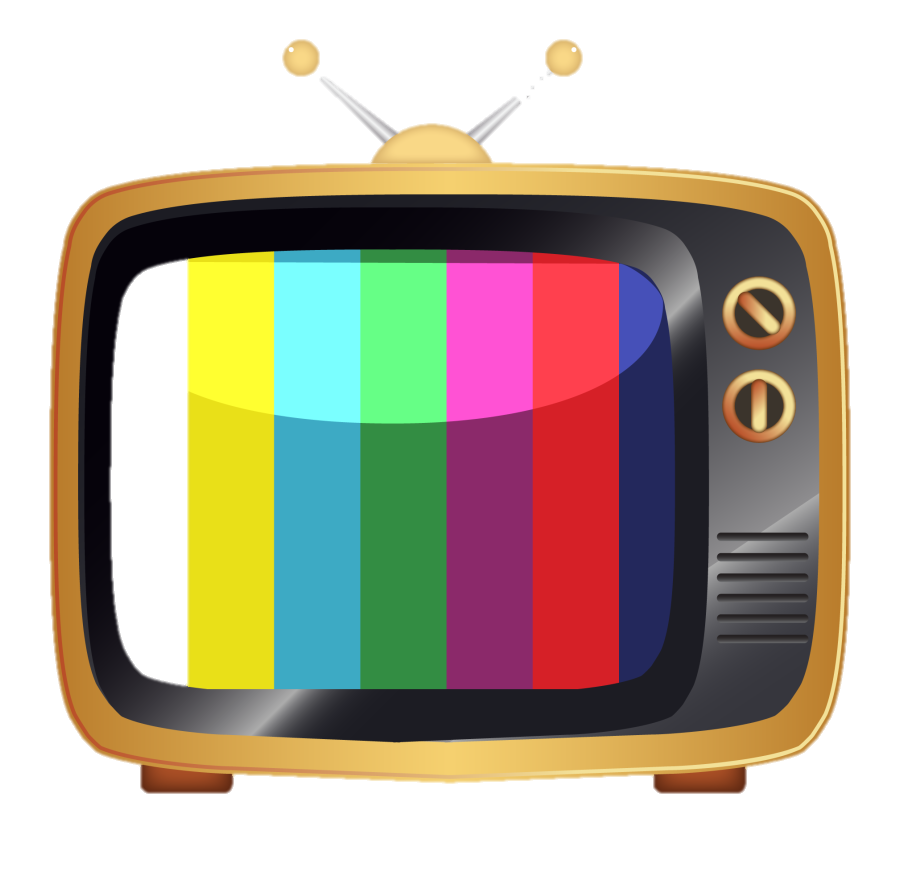 BUT DO ENJOY YOURSELVES!
WATCH LIST FOR THIS TERM (IF YOU CAN):
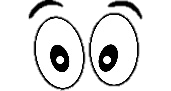 Gecko 
‘The Time of your life’ 
2016
Frantic Assembly: What is Physical Theatre?
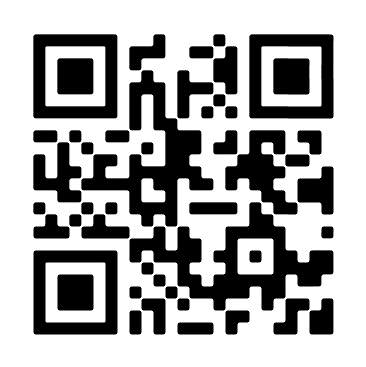 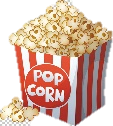 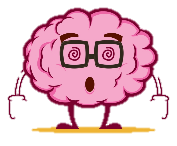 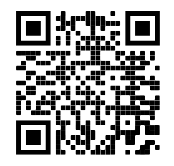 Youtube Channel: DV8 Physical Theatre
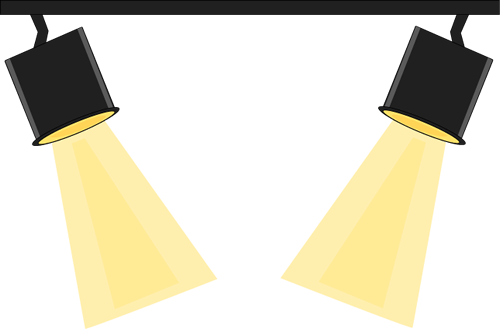 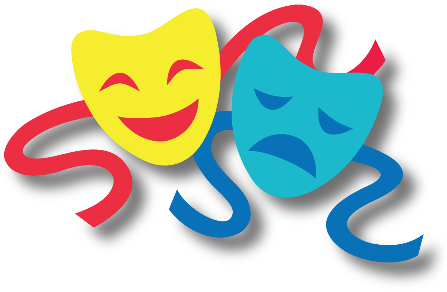 Stage positioning
Key performance terminology for this term:
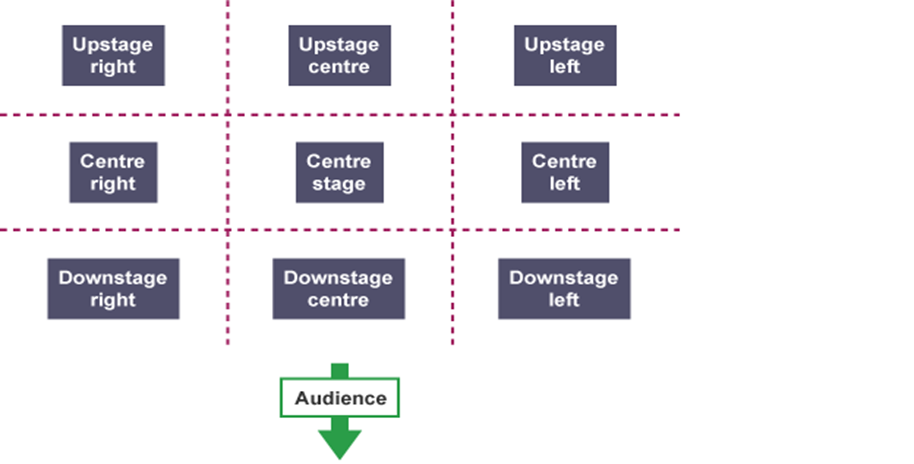 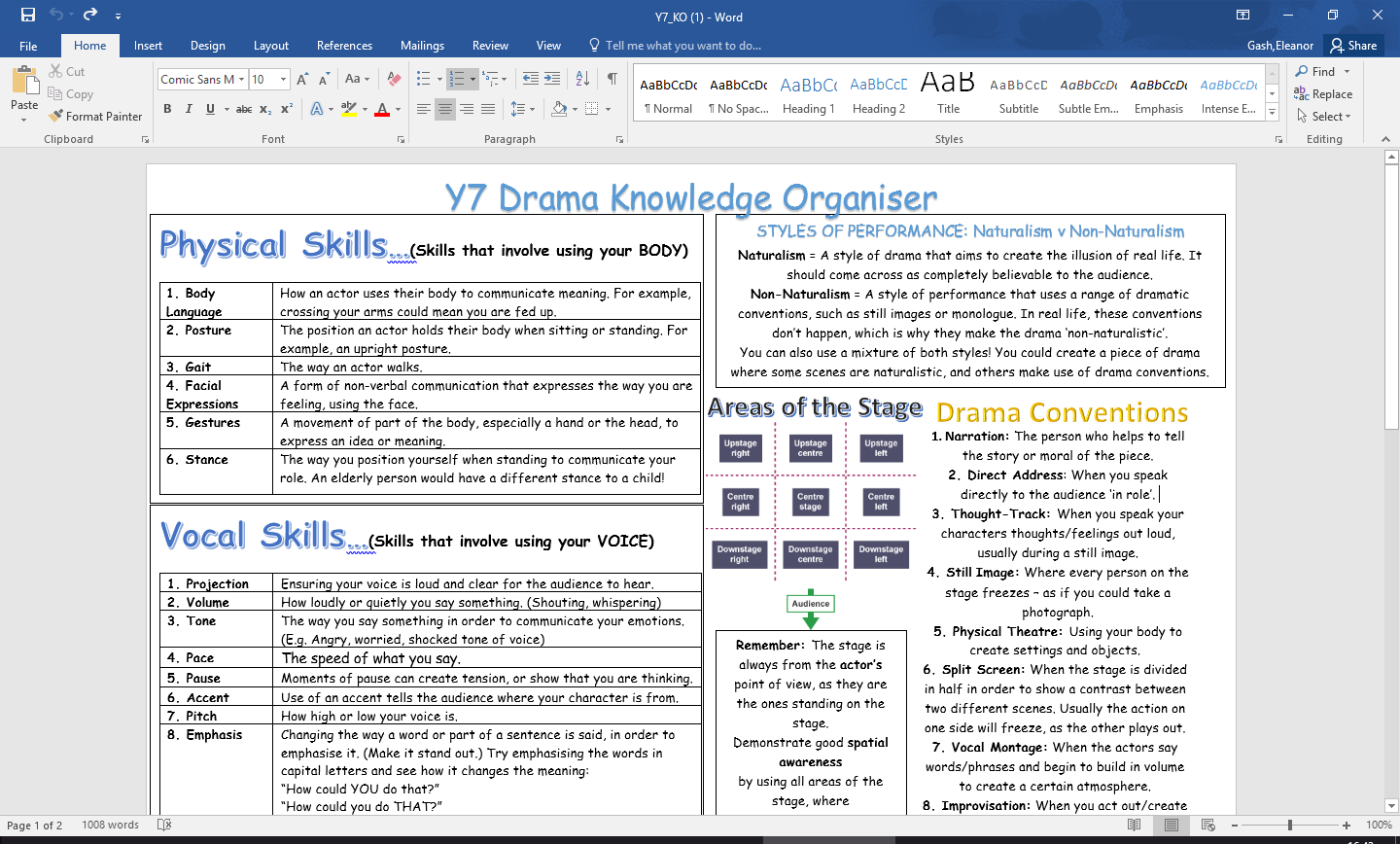 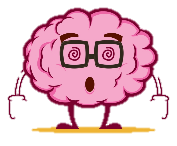 BBC Bitesize ‘KS3 Drama’ Quiz:
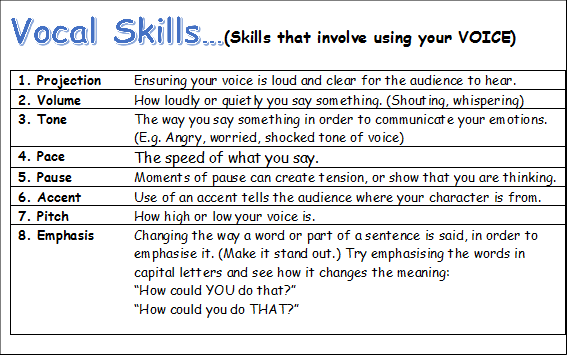 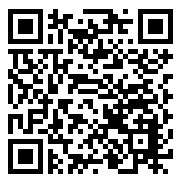